COWBIRD: Interrogating an Interface
By Celsea Copas
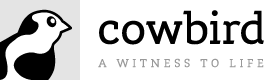 About Cowbird
Mission Statement
Joining
Organization
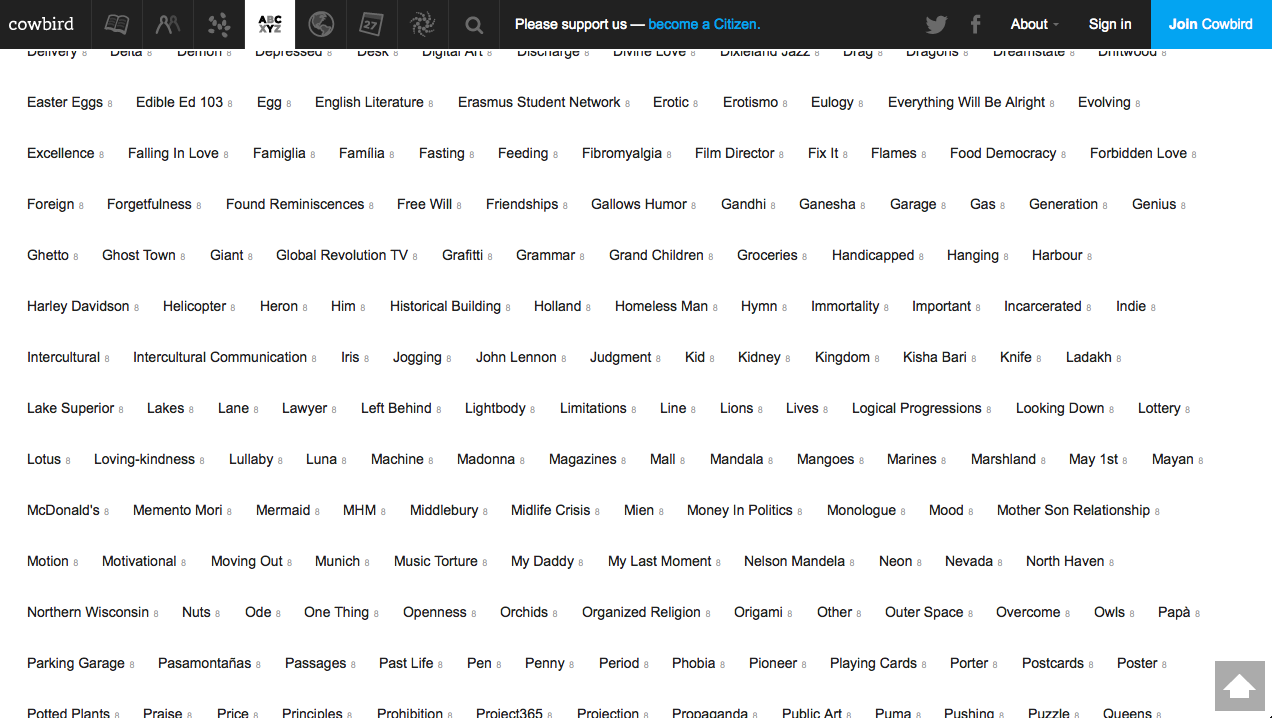 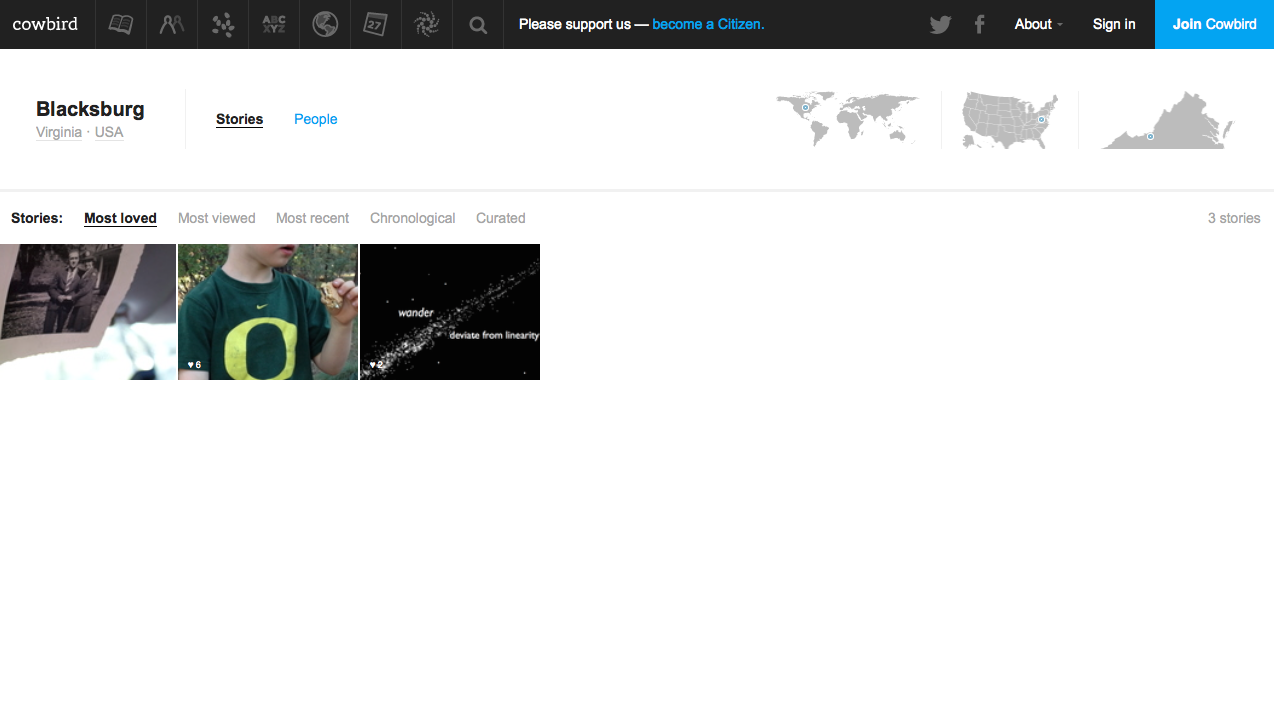 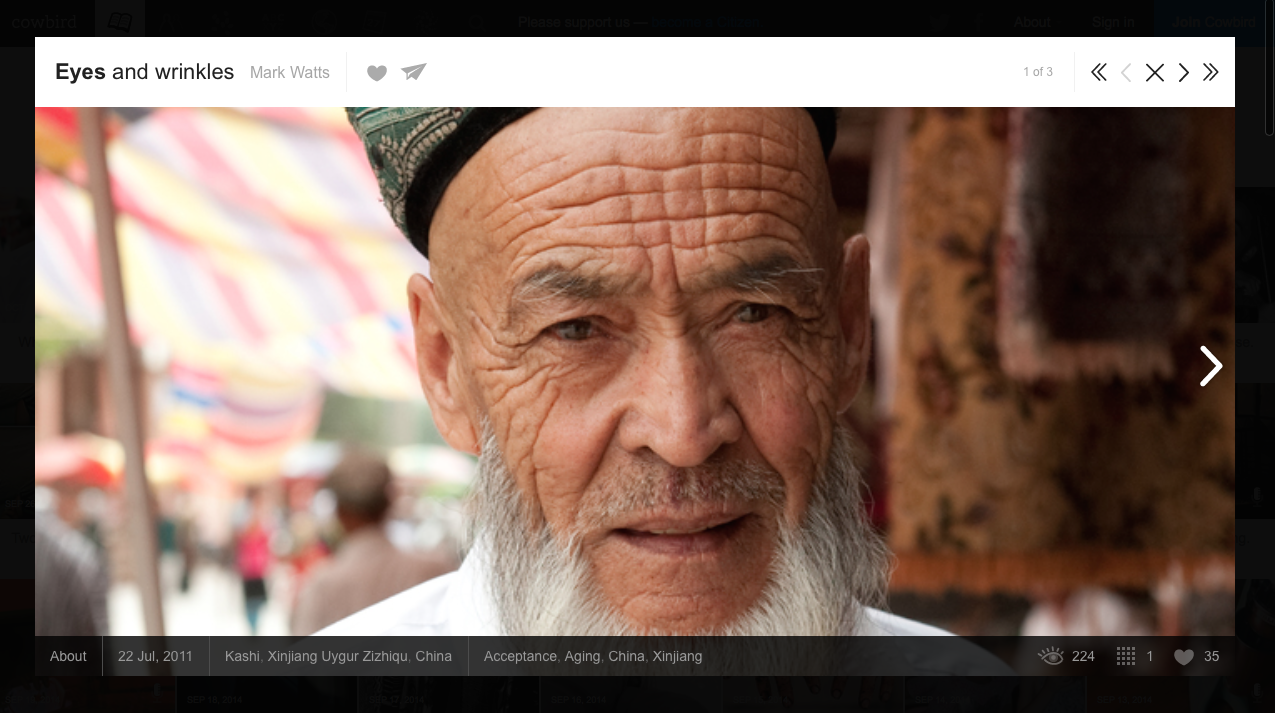 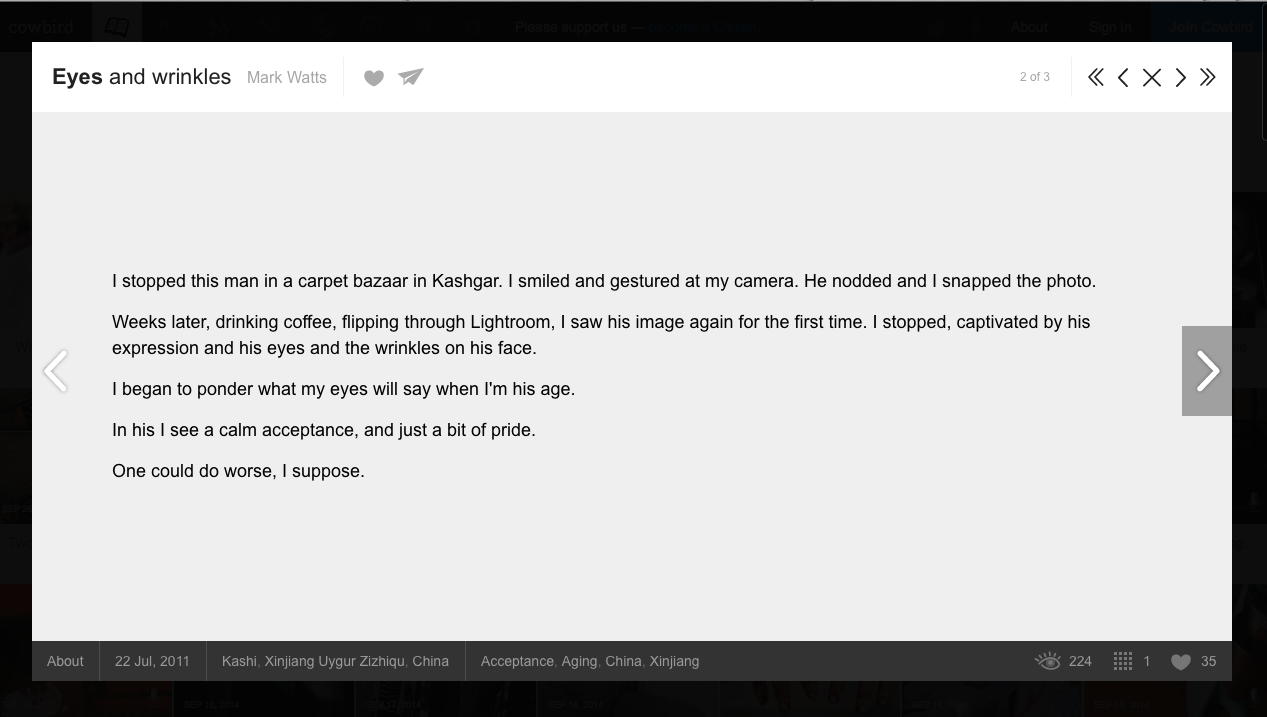 Stories
Constraints
Questions??